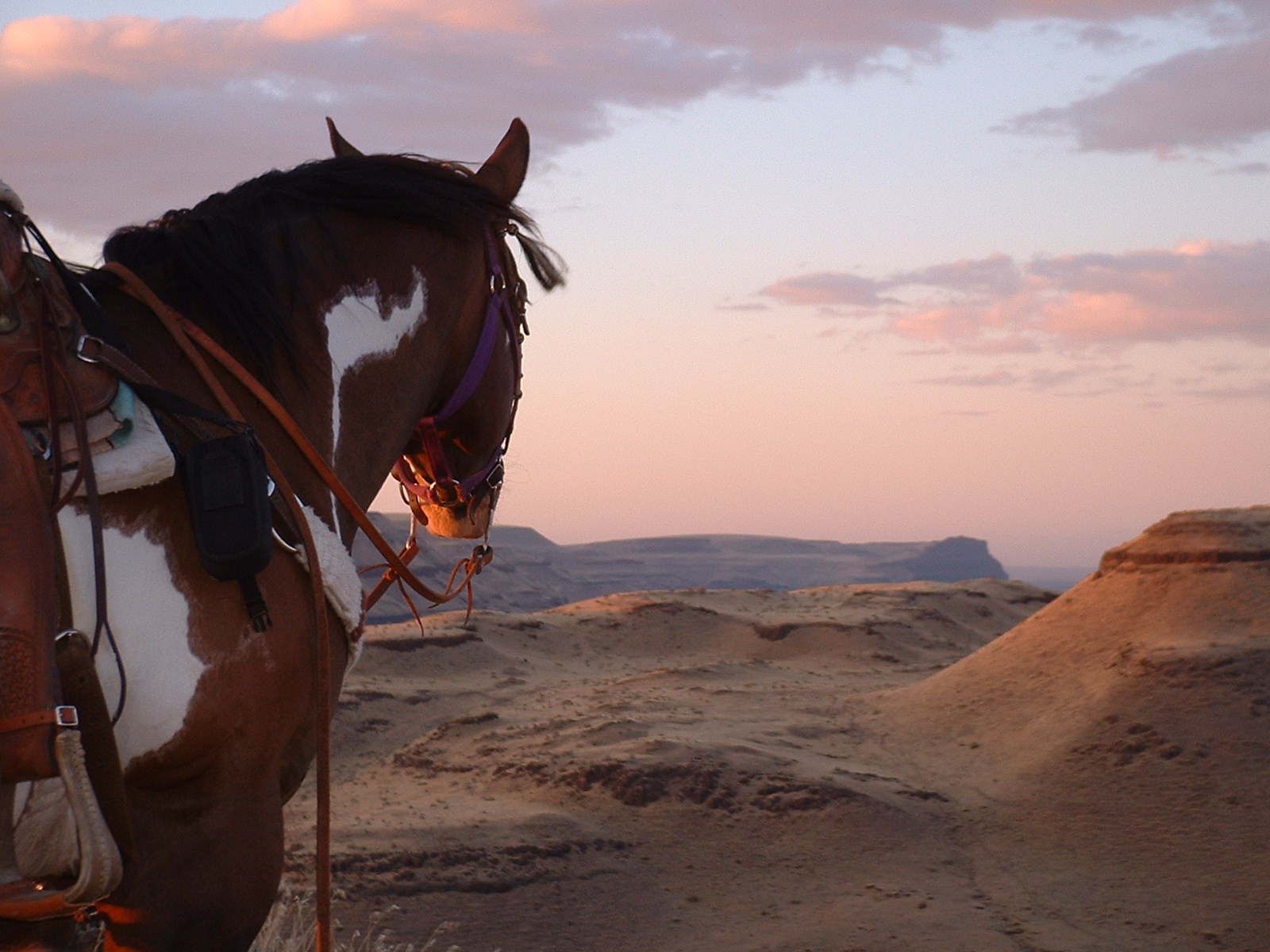 Dr. Deborah Thorne, University of Idaho
   Co-principle Investigator: Consumer Bankruptcy Project
The Graying of Consumer Bankruptcy: Older Americans More Likely to File
A Bit of Background: The Consumer Bankruptcy Project (CBP)First Data Collection: 1981PIs: Professor/Senator Elizabeth Warren, Dr. Teresa Sullivan, Professor Jay Westbrook1991, 2001, 2007, 2013-OngoingPIs: Professor Pamela Foohey, Professor Robert Lawless, Dr. Deborah Thorne
Most Compelling Findings from the Consumer Bankruptcy Project—To Date► Consistently, the leading causes of bankruptcy are job loss (decline in income) and medical expenses► Households typically struggle for years in the “sweatbox” before they file bankruptcy► Bankruptcy is not a low socioeconomic status phenomenon—mostly homeowners with some college► Chronic issues—inadequate income, health struggles, and being old—make the fresh start unlikelySpecific to Today’s Chat► The age distribution of filers is shifting to the right—folks getting older
Elder Reasons for FilingMedical expenses = 64%Missed work for medical reasons = 40%►BOTH medical expenses and missed work = 70%► Decline in income = 69%► Financially help out family or friends = 36%► Debt collection attempts = 72%
What In the World Is Going On?The 1980s and 1990s were the “Golden Years” of retirement► Social Security provided 40% of pre-retirement income► 65 was the age for full Social Security benefits► Medicare coverage was good—out-of-pocket expenses were approximately12% of income► Defined benefit (DB) plans (62%) and post-retirement health insurance were commonBeginning in the 1980s: Great Risk Shift“Myriad risks that were once managed and pooled by government and private corporations shifted onto individuals and families” (Hacker 2006). ► DB plans (17%) have been replaced with DC plans – investment decisions left to individuals► Full retirement age for Social Security has increased to 70► Inadequate coverage from Medicare—out-of-pocket has increased to 20% of income, $250,000 post-retirement(1995: Newt Gingrich: “Let it wither on the vine.”)► Employers are dropping retirees’ post-retirement healthcare
Implications of the risk shifts for older folks:► Obviously, increased rates of filing bankruptcy► Half of elderly households lack basic economic security in their retirement.► Almost one-third of households with one member who is at least 55 have no retirement savings or pension plan.► Among those households 65-74 with savings, median is just under $150,000 total.► Among those who slide into bankruptcy, their wealth is stripped. At the time of filing, older folks had negative wealth of $17,390.► Many emptied their retirement accounts to repay their debts. The wealth that should have been there to sustain them until they die is gone; it has been transferred to the health care industry and the lending industry.► Emotional and physical distress
The research on older folks and bankruptcy is heavy, disheartening, and frightening.► What they are experiencing, at the ends of their lives, is tragic.► The current political tone does not suggest that our country will move back toward shared risk anytime soon. Individuals will be left to manage on their own.►Each of us, almost without exception, will be in the same precarious circumstances when we are old. Just one economic downturn or one medical crisis….So what is to be done?►As practitioners, what can you do? Whatever it takes to preserve their wealth.Filing earlier? Depending on their assets, maybe not filing at all?► At the structural level, increases were the result of policy decisions. Decreases will occur for the same reasons.
Non-wealthy elders were frequently shunted off to poorhouses, which were “dreary, vermin-infested, and laden with human waste” (Fleming, Evans and Chutka 2003:916). Elderly poor were regarded as “a burden on the local taxes” and were “despised and often treated as outcasts” (Fleming, Evans and Chutka 2003:914). In some communities, despite their advanced age, they were auctioned off for farm labor. Toward the end of the nineteenth century, contempt for older Americans peaked—old age was considered a disease and old people were obsolescent.
So much research still needs to be done!► What is behind the decline in their income. ►Which medical costs are unmanageable.► At what age did they retire? Maybe “too soon”?►Longitudinal research: Was their bankruptcy beneficial? ► Post-bankruptcy, is there enough wealth to carry them for the rest of their lives?► If older folks who file sooner, rather than later, are in better financial shape? ► What of the stress of the debt and bankruptcy? The physical and emotional costs? From their stories, many experience profound medical and emotional problems. ► What of the gendered element of elder bankruptcy? Women commonly outlive their husbands, and often live in poverty…so are they over-represented in bankruptcy?
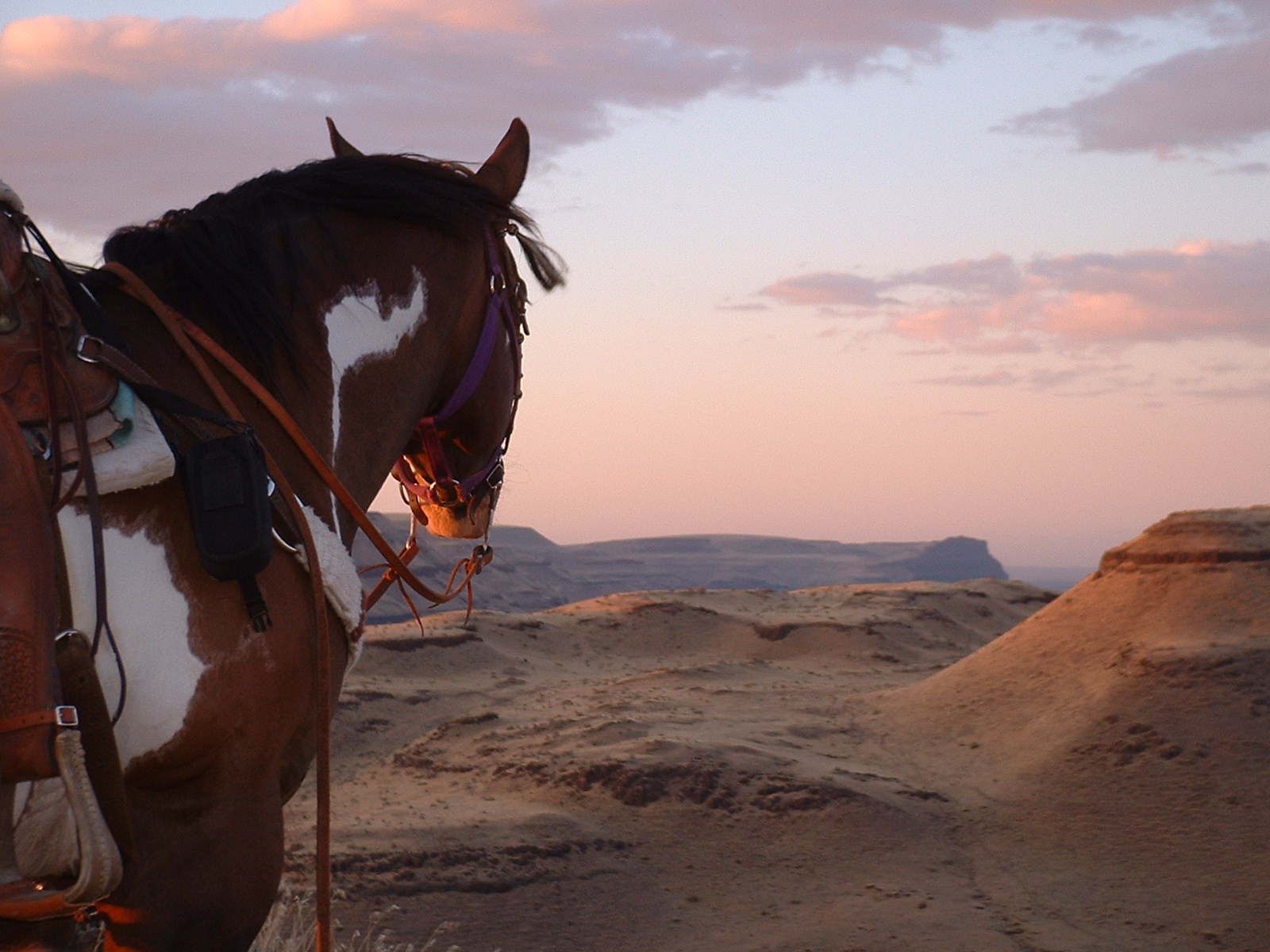 Thank you.